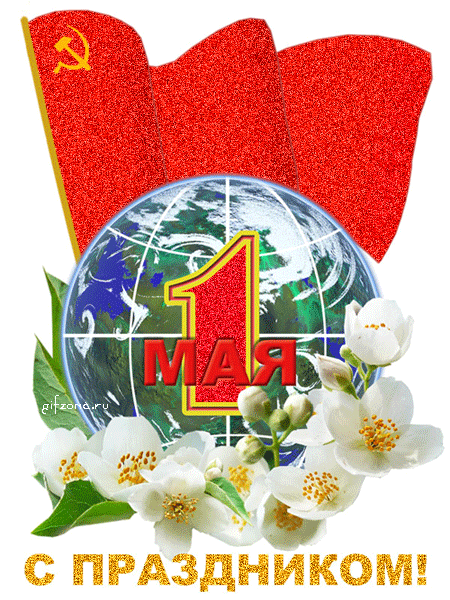 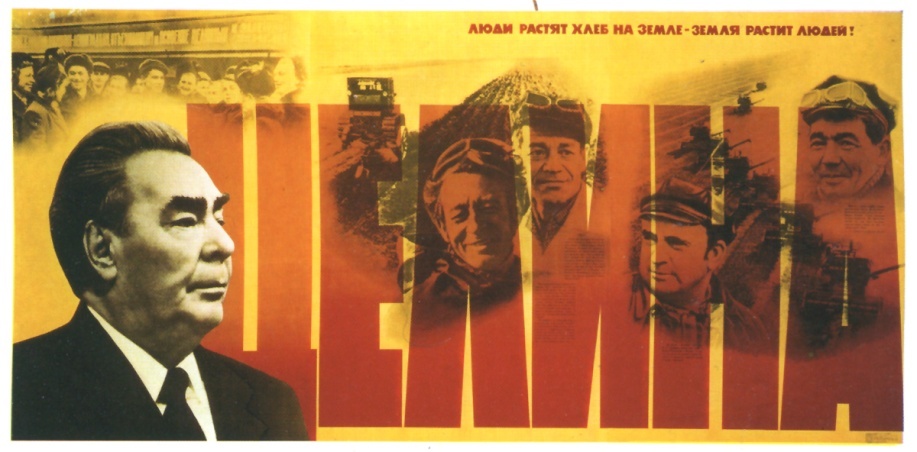 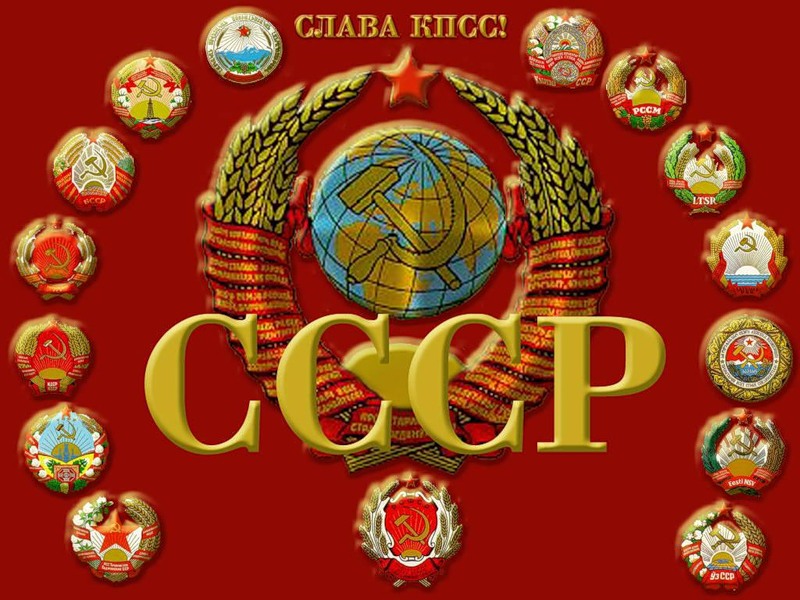 СССР в годы «застоя».
Политика и экономика.
1964-1985 гг.
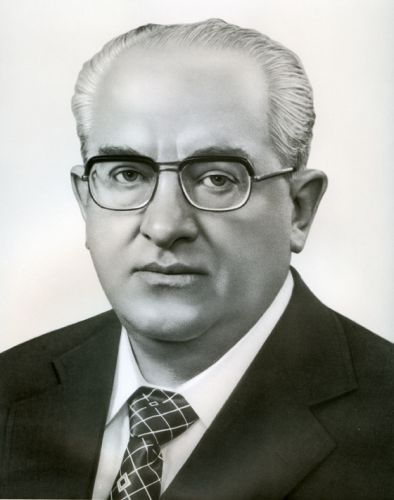 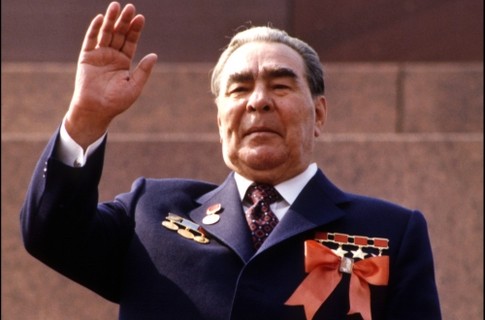 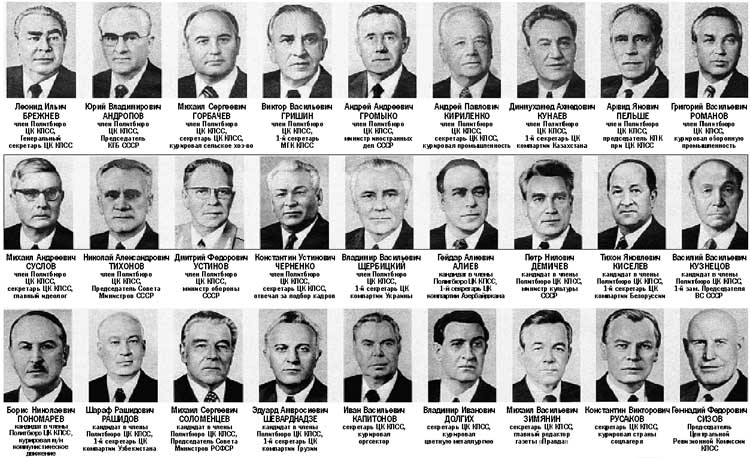 Консервация политического режима.
Золотой век партийно-государственного аппарата.
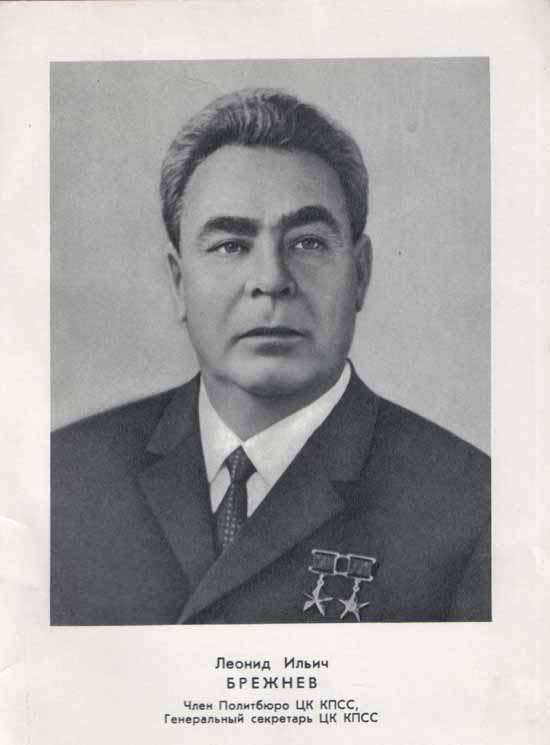 Старение партаппарата
Стабильность кадров.
Рост количества министерств и управляющих органов.
В 80-х 100 министерств союзных и 500 республиканских.
КПСС во всех сферах жизни общества.
Всесилие КГБ
Л.И.Брежнев
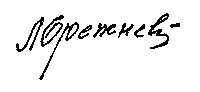 Окончание «оттепели», оправдание Сталина. Контроль за культурой
Возвеличивается вклад Сталина в Победу
Всесилие КПСС и «консервация» режима сопровождалась появлением компании по возвеличиванию «умного, всезнающего, заботящегося о благе народа Дорогого Леонида Ильича»
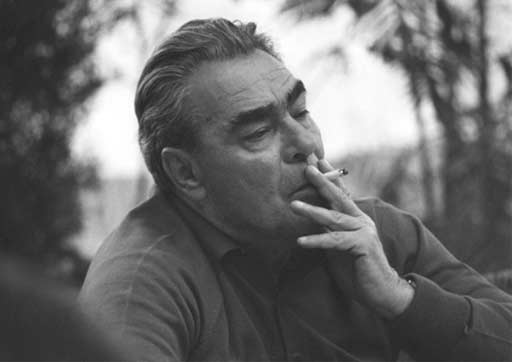 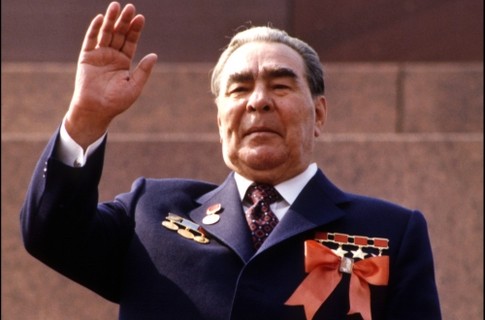 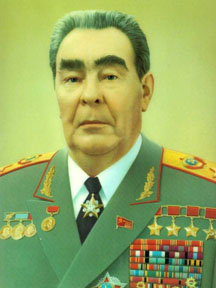 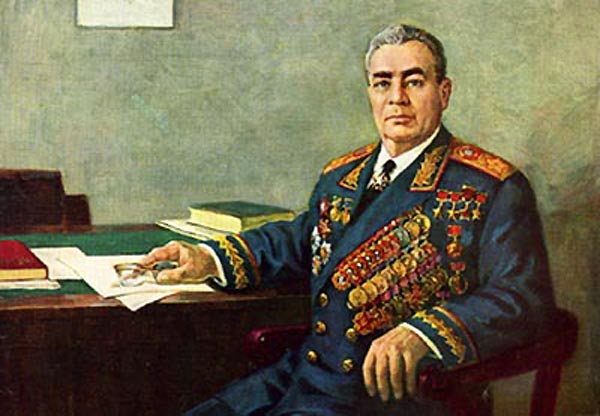 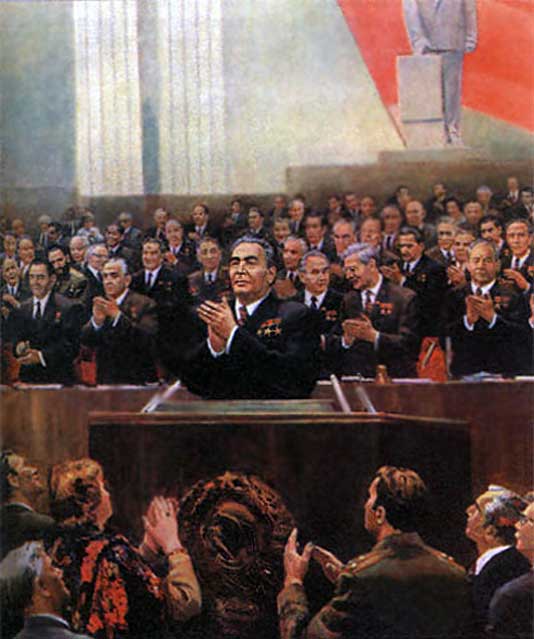 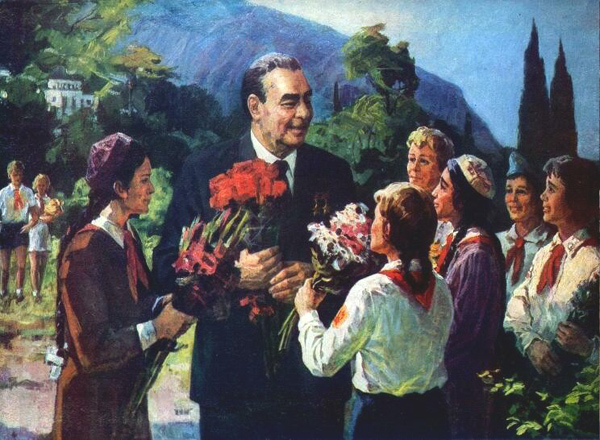 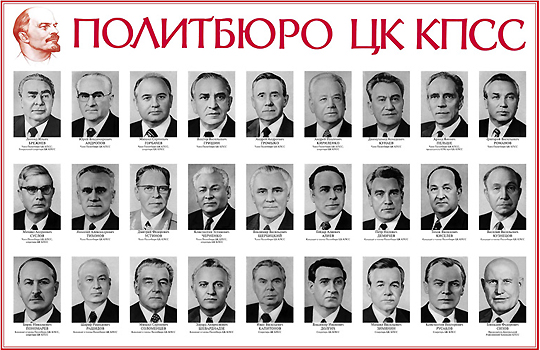 Политбюро Центрального комитета КПСС времен «застоя»
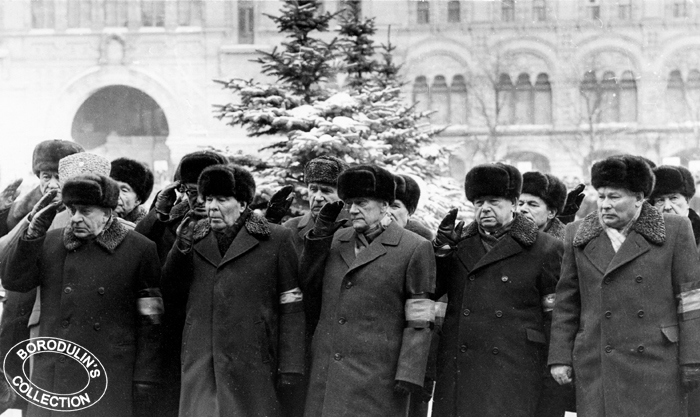 Свои посты «старцы» занимали десятилетиями, до самой смерти…
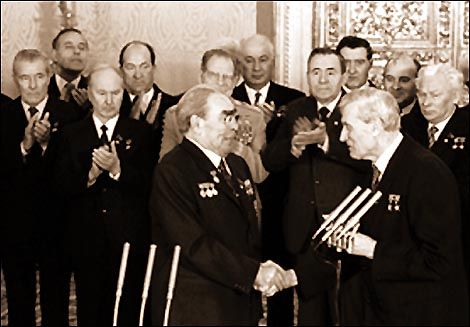 В начале 80-х средний возраст «кремлевских старцев» равнялся 70-ти годам.
С консервацией усилился контроль за культурой, общественной жизнью. Всесильным органом, как и при Сталине стал КГБ, правда без расстрелов, но с выселением и психбольницами.
Борьба с инакомыслием.
Борьба с диссидентами.
Людьми отказывающимися подчиняться официальной идеологии.
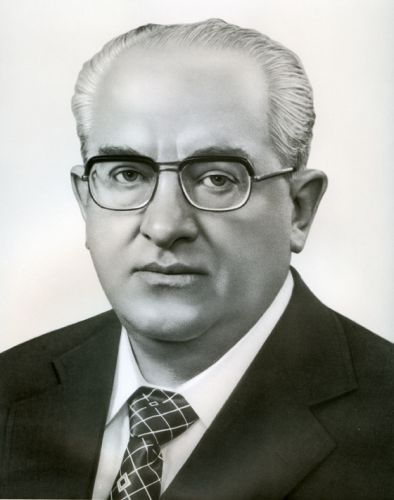 Борьба с правозащитниками.
Прослушивание телефонов «подозрительных лиц»
Ю.В.Андропов, председатель КГБ СССР.
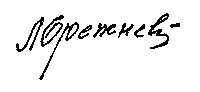 Отправление недовольных в психиатрические лечебницы.
В 1977 г. принята 4-я по счёту в истории Конституция СССР.
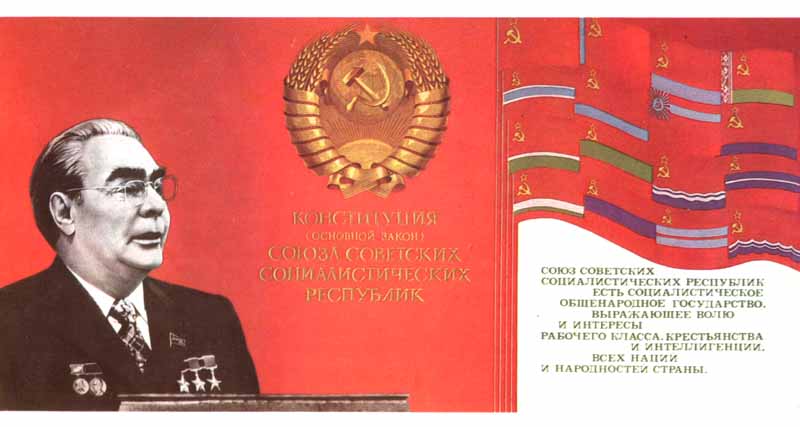 1.В СССР построен социализм.
2.В СССР интернациональное, единое общество.
Конституция носила демократический характер, но на практике эти статьи не выполнялись, например, на свободу демонстраций.
3. В СССР одна партия- КПСС.
4. Право граждан на труд, бесплатное образование, медицинскую помощь, отдых, пенсию, жилище.
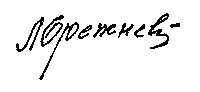 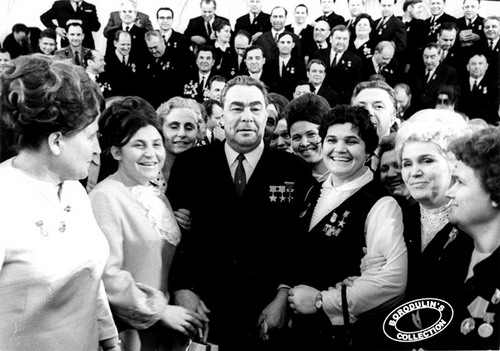 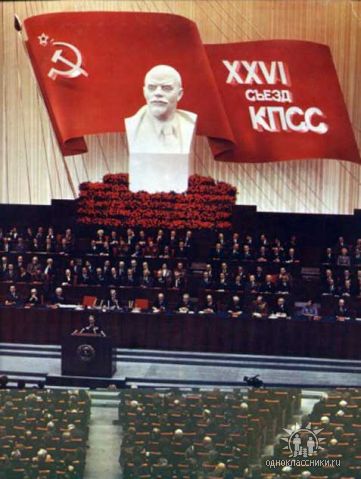 Брежнев в окружении работниц.
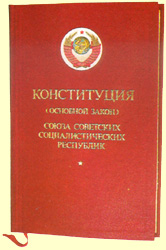 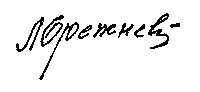 Выступление Брежнева в Верховном Совете СССР
В 1965 г. В СССР было решено провести широкомасштабные экономические реформы, связанные с именем Председателя Совета министров СССР  А.Косыгина.
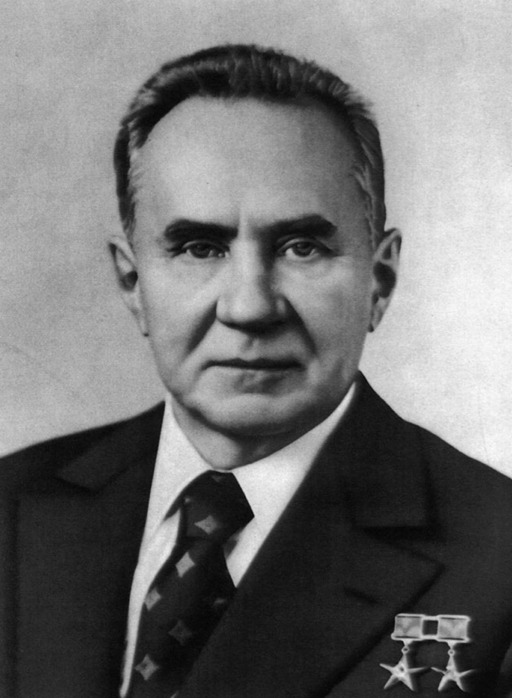 В 1965 г. началась аграрная реформа Косыгина.
Позитивные результаты
Реальность реформы
Усилилось планирование с/х
Повышены закупочные цены
Средства выделяемые на с/х использовались неэффективно.
Увеличились капиталовложения в с/х
А.Косыгин
Деятельность колхозов оказалась убыточной.
Разрешено подсобное хозяйство
Пашня сократилась на 22 млн.га. Страна стала ввозить зерно и продукты питания.
Твердый 6-ти летний план гос. закупок.
Стало ясно, что решениями и указами сверху проблему не решить и необходимо более глубокое реформирование.
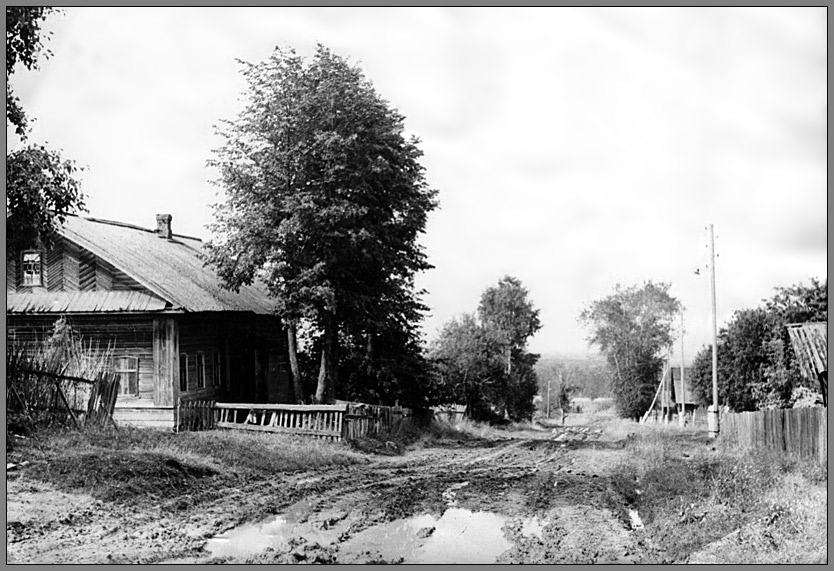 Деревня. 1968 г.
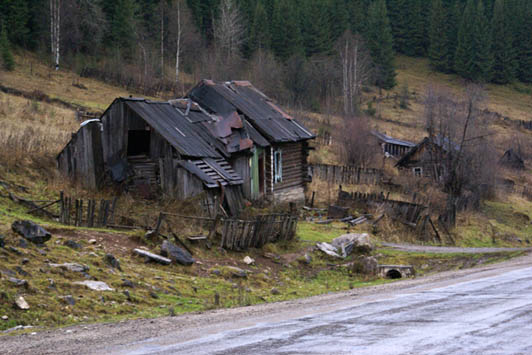 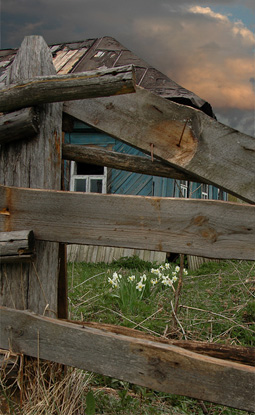 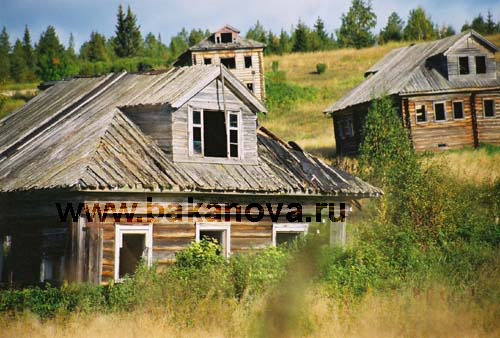 Заброшенные деревни. 70-е годы.
Одновременно с реформой в сельском хозяйстве Косыгин проводит и реформу в промышленности.
Позитивные результаты
Реальность реформы
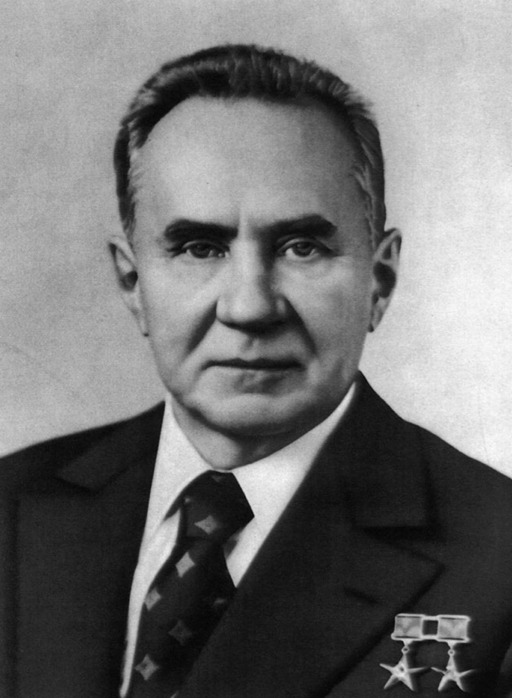 Объём производства вырос на 1,5%.
Усиление экономического стимулирования рабочих.
Созданы ВАЗ, КАМАЗ и др. предприятия.
Усиление качества выпускаемой продукции.
Снижение удельного веса трудоспособного населения.
А.Косыгин
Разрешение предприятию оставлять часть дохода себе.
Истощение сырьевой базы.
Поддерживалась местная инициатива предприятий.
Старение оборудования.
Рост военных расходов.
При всей своей ограниченности реформа дала немалый результат, но в целом выявила отсталость социалистической модели экономики и была обречена на застой.
Проанализируйте диаграмму. Какие особенности экономического развития страны в 1965-1985 гг. она позволяет установить?
Среднегодовые темпы прироста основных показателей экономического развития, в %
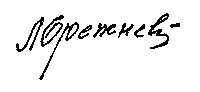 Отставание было и в области ЭВМ и НТР. К 1985 г. в СССР 40% рабочих, 60% строителей, 75% работников сельского хозяйства работали вручную. В 80-гг СССР оказался перед угрозой отставания от западных стран.
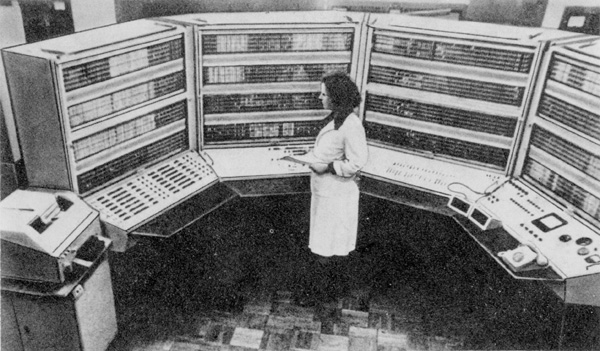 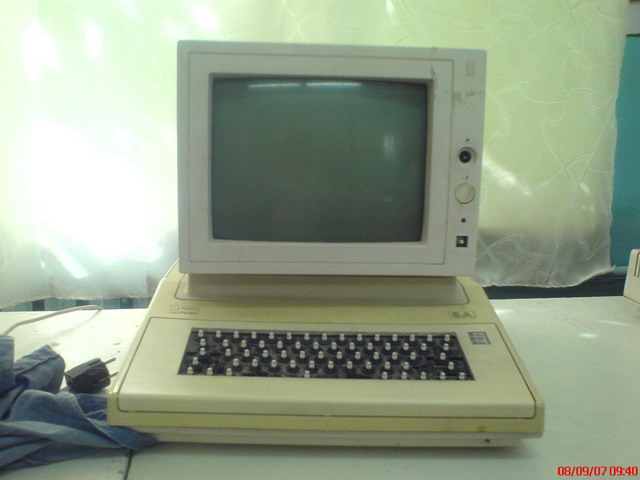 Советский ЭВМ и компьютер.
Кризис затронул и социальную сферу. Урезаны расходы на здравоохранение, культуру, образование. Уменьшилась в разы продолжительность жизни. Опустели магазины. Люди не знали на что тратить деньги.  Вернулись карточки на продукты питания.
Несмотря на минусы, люди вспоминают это время с ностальгией. Счастливое детство, дешевые продукты питания, уверенность в завтрашнем дне, вот итог этих лет для простых людей.
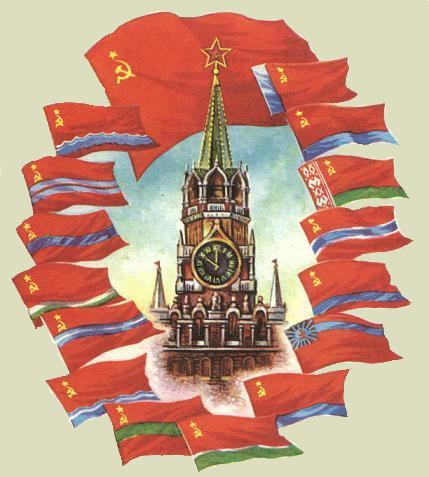 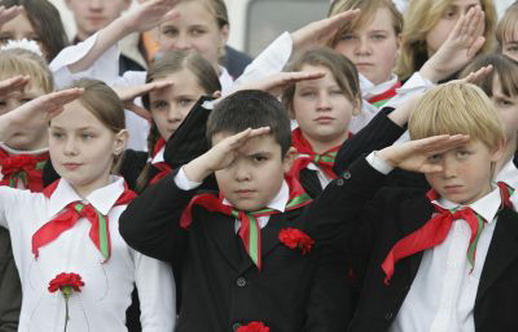 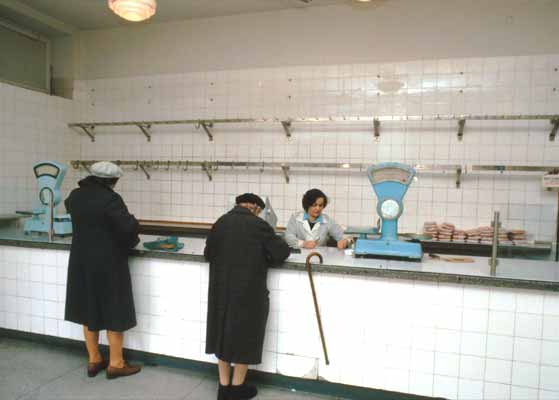 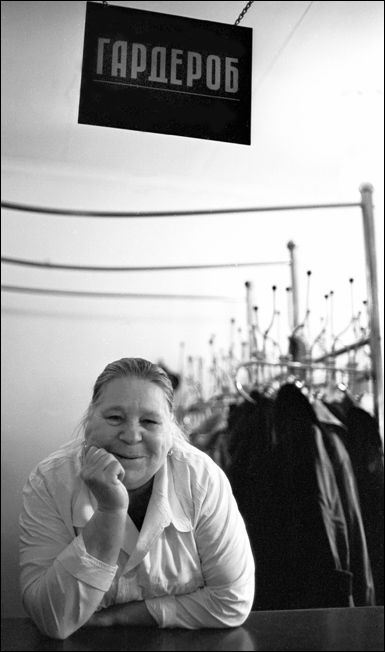 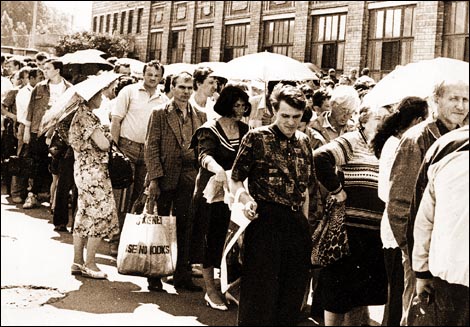 В советском магазине.
Гардероб в кинотеатре.
Очередь за продуктами в Москве.
(все фото конца 70-х гг.)
Советский быт.
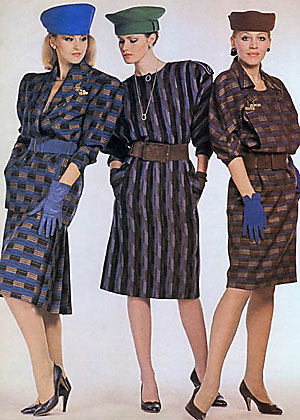 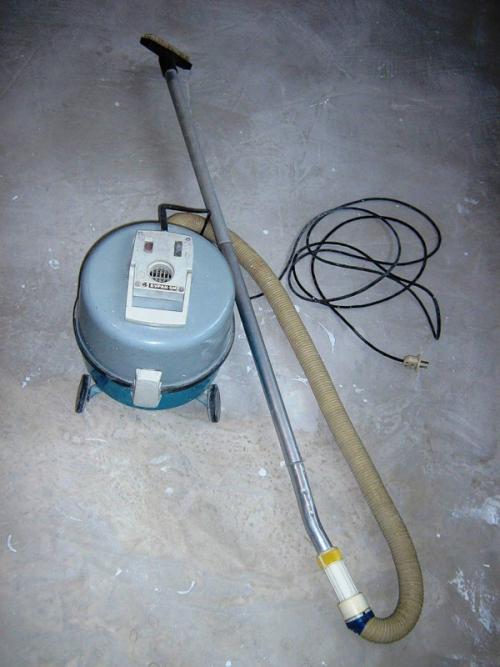 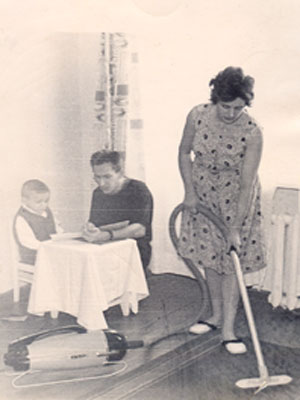 1. Советские модницы. 2. В квартире. 3. Пылесос.
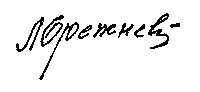 Советский быт.
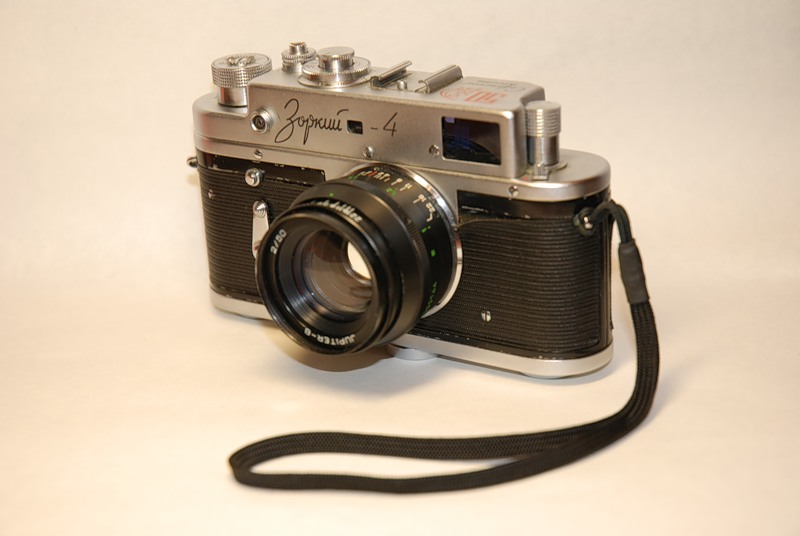 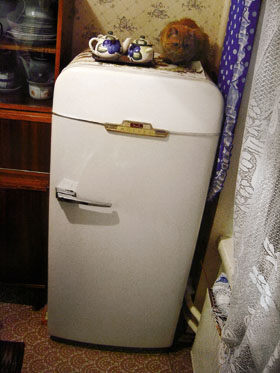 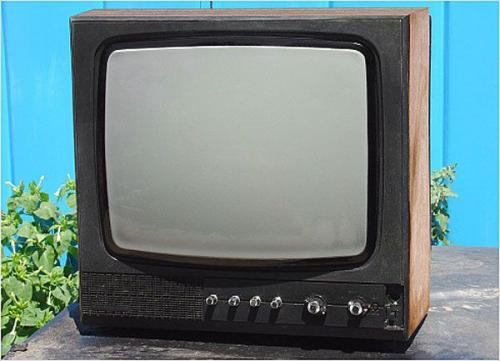 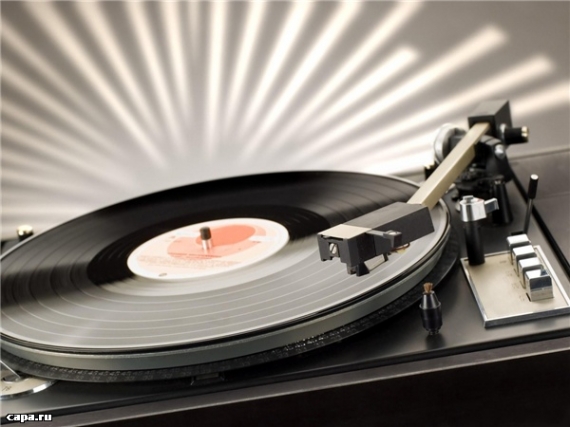 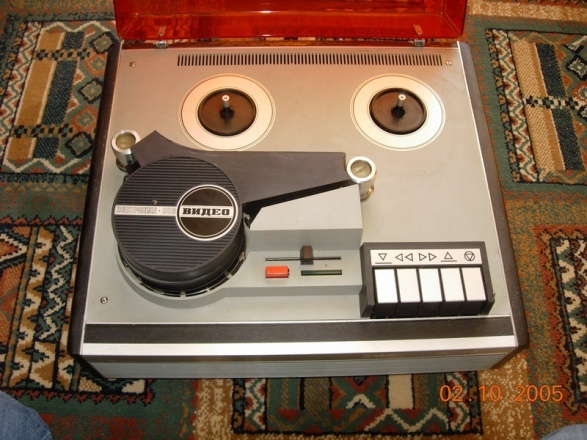 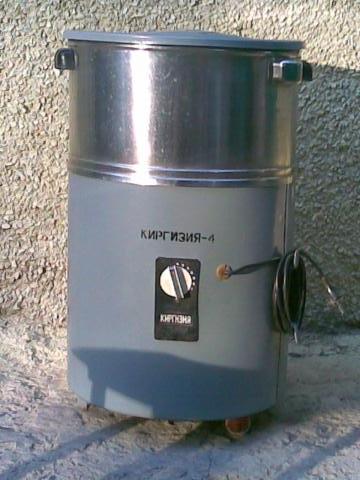 1. Фотоаппарат. 2. Холодильник «Зил». 3. Телевизор «Рубин». 4. Проигрыватель. 5. Стиральная машинка «Киргизия». 6. Проигрыватель бобиновых кассет.
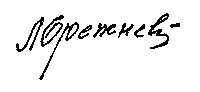 Советский быт.
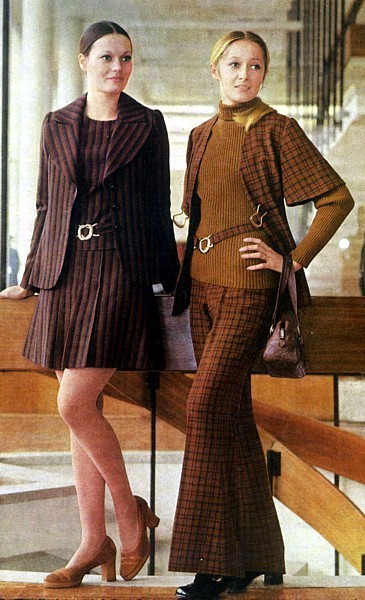 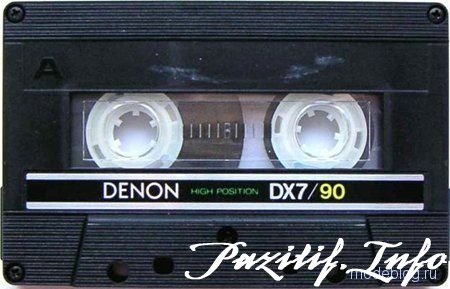 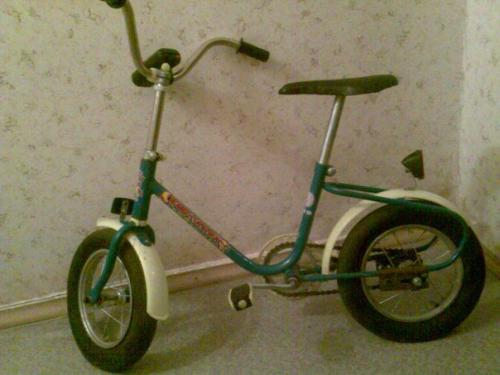 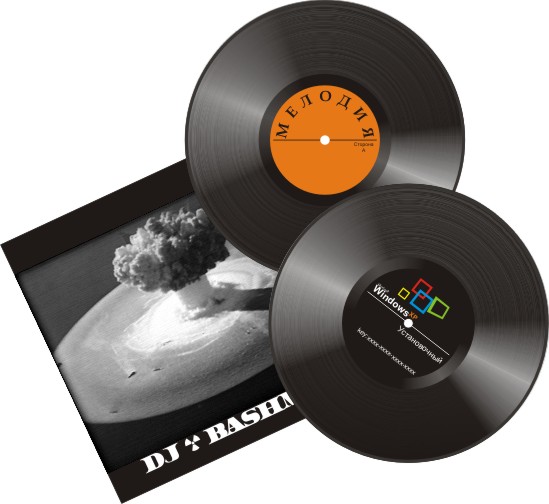 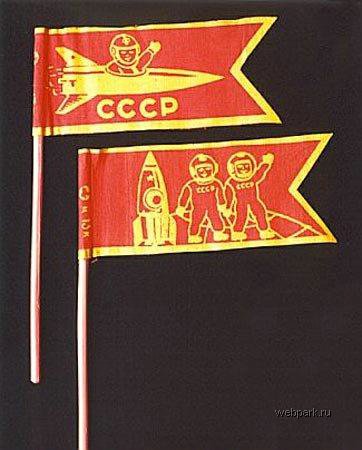 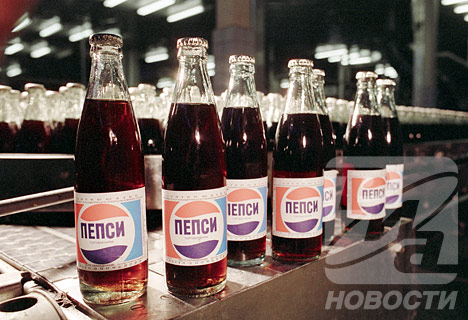 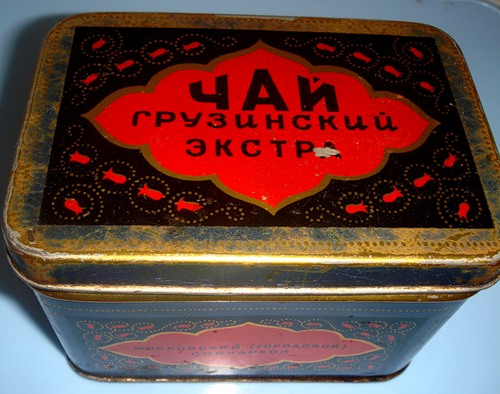 Советский автопром.
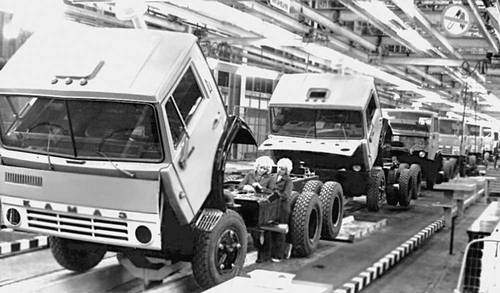 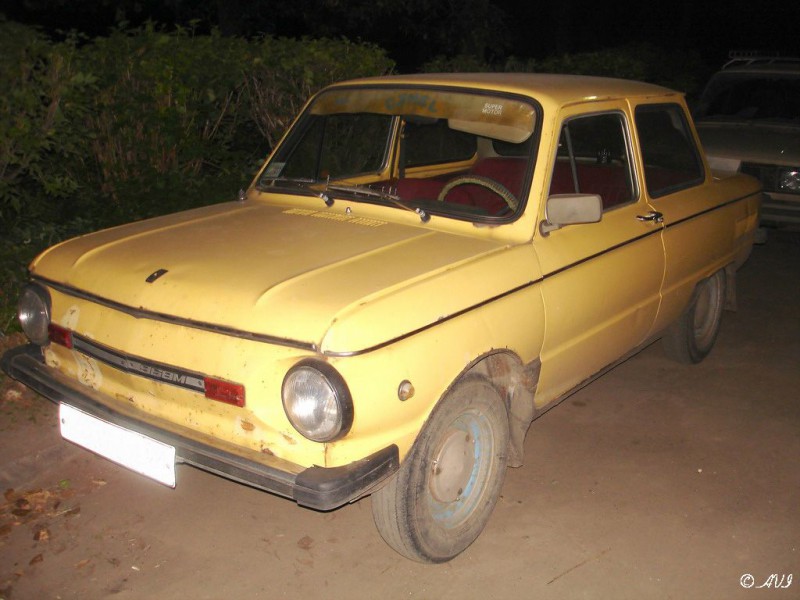 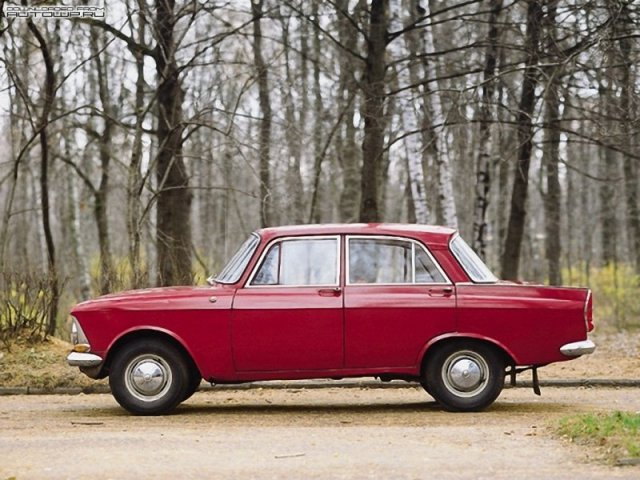 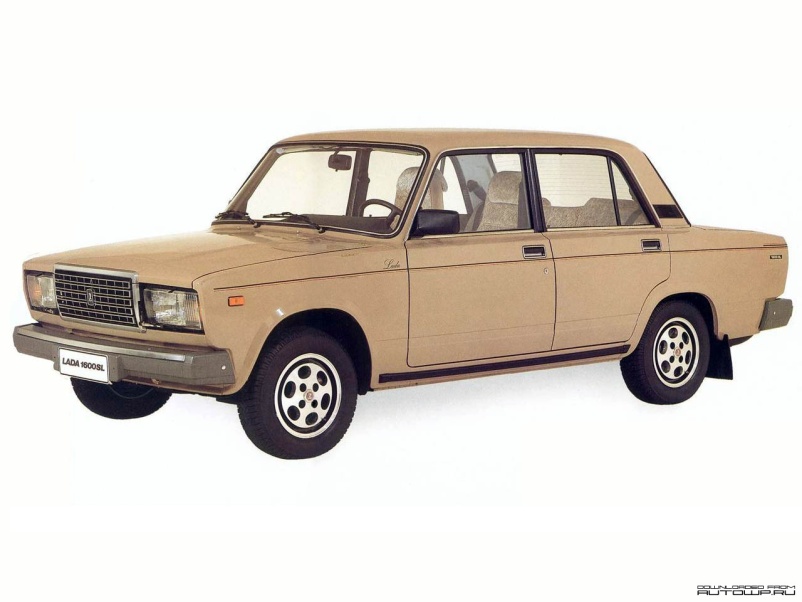 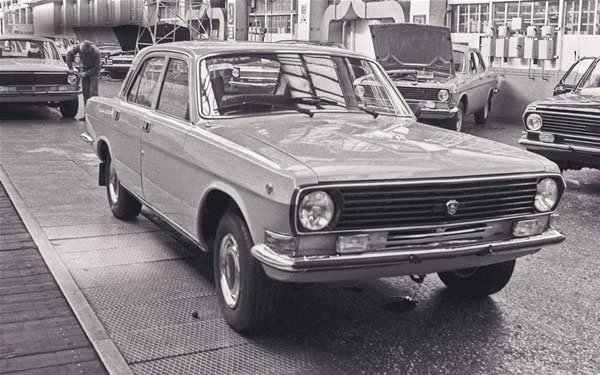 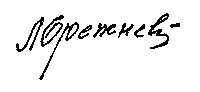 Карточки на продукты питания.
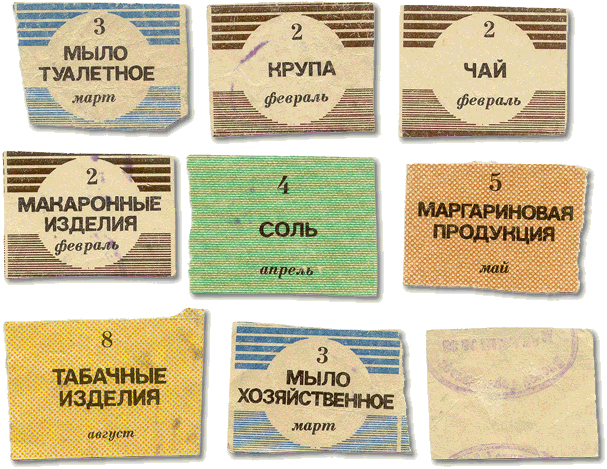 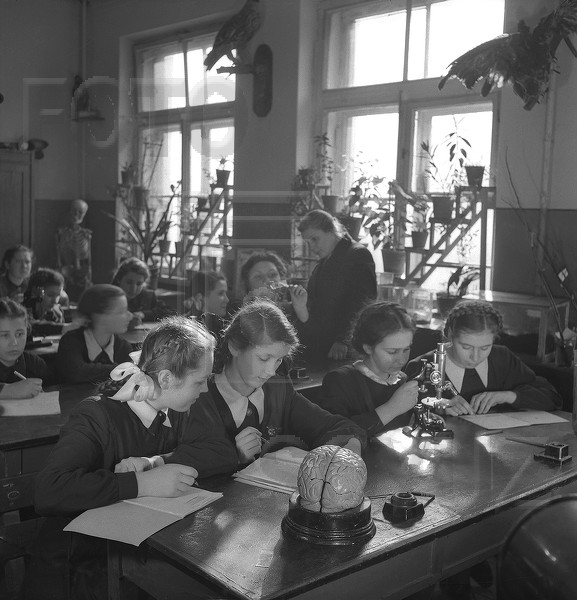 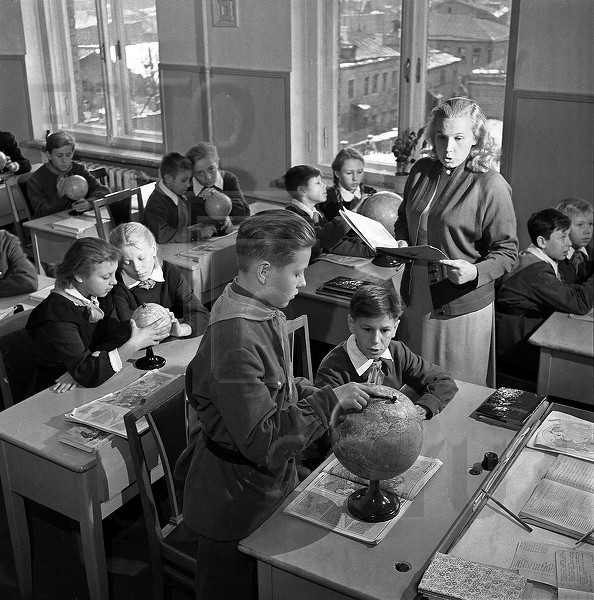 На уроках в советской школе. 60-е годы.
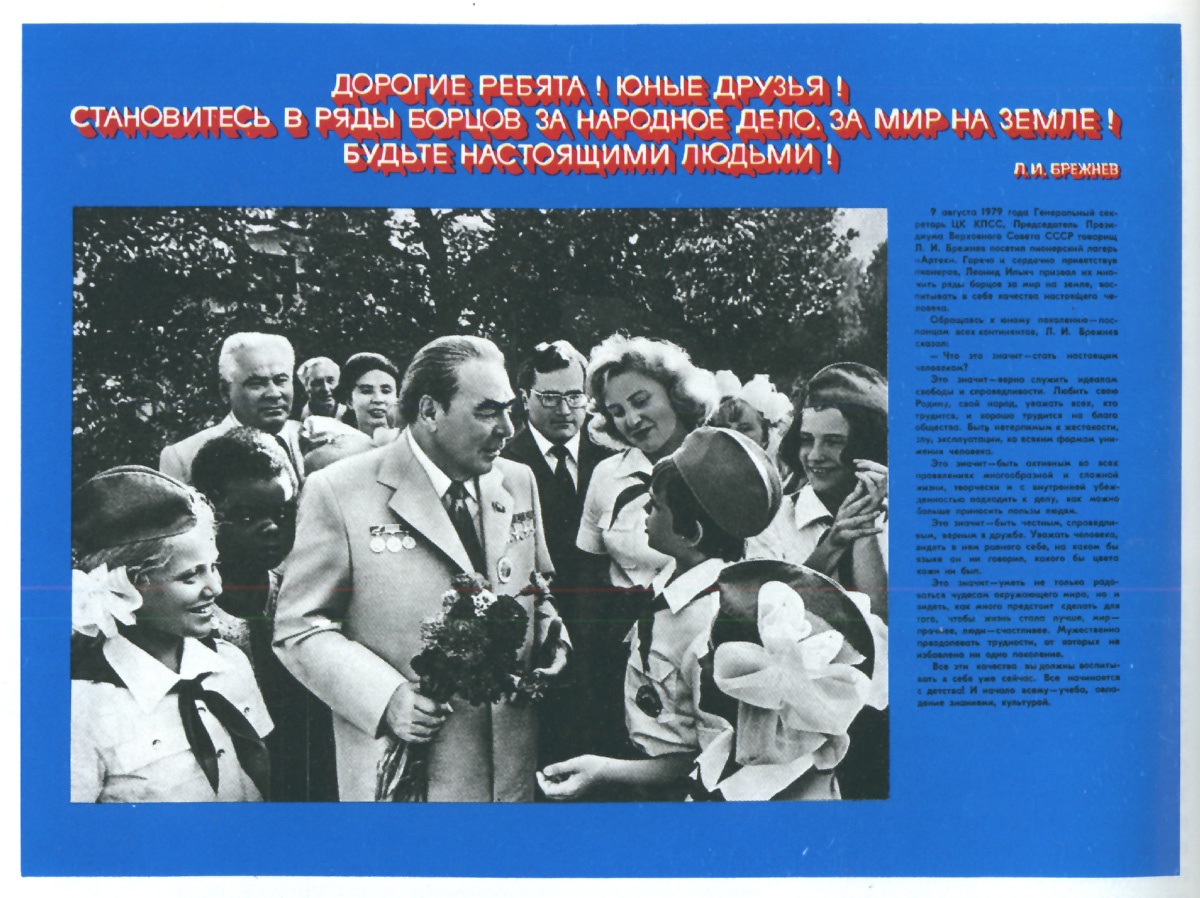 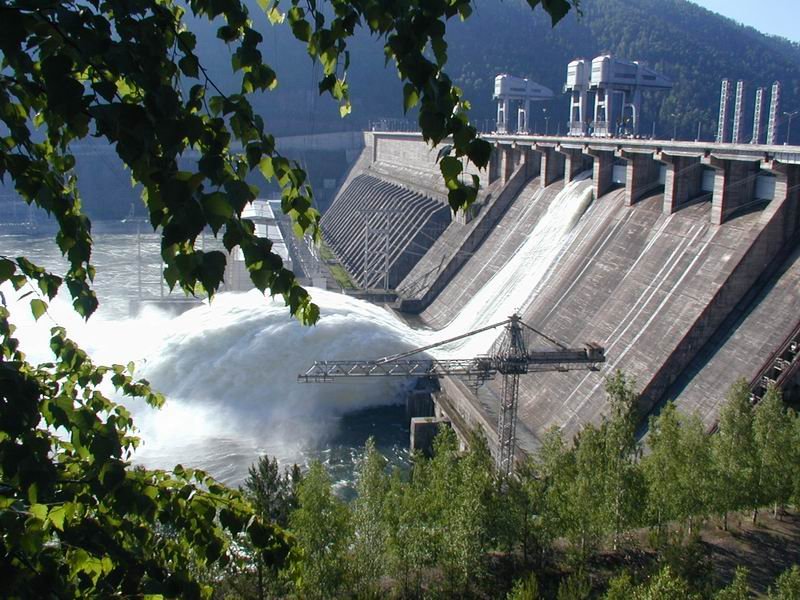 Нурекская ГЭС. Таджикская ССР.
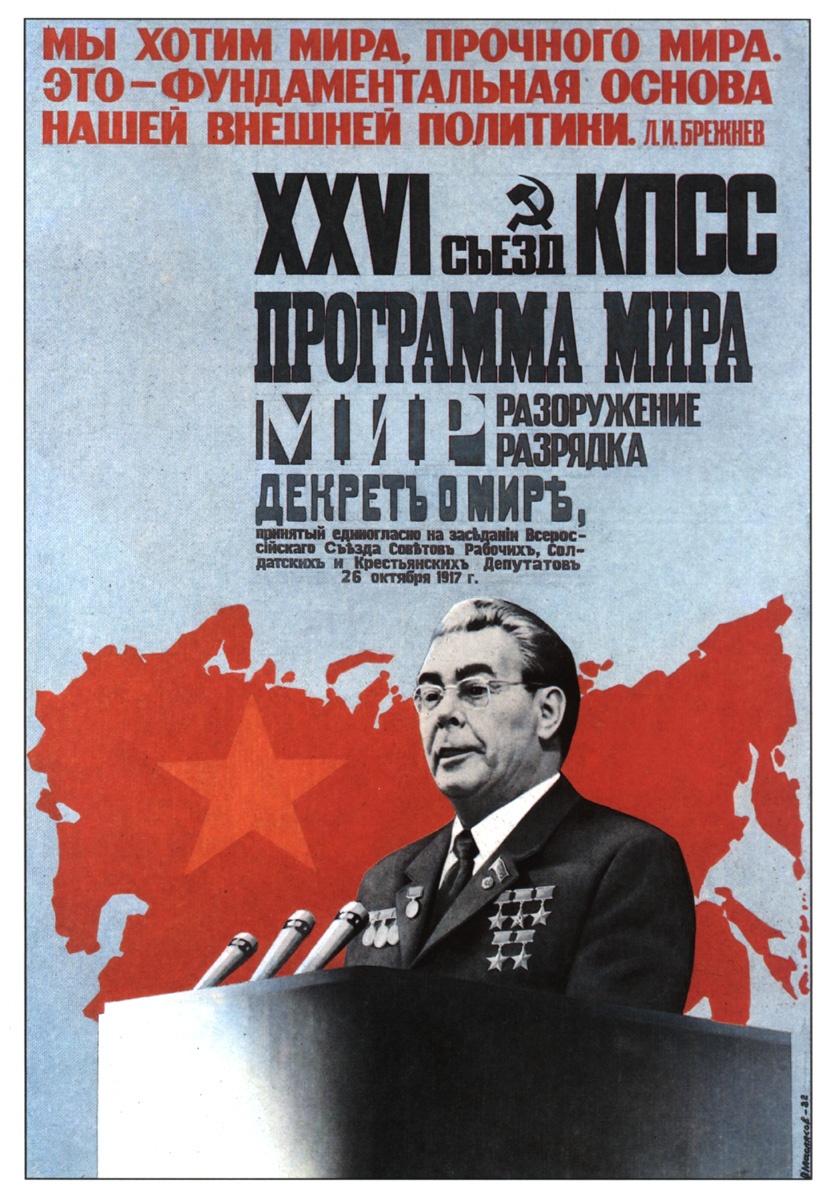 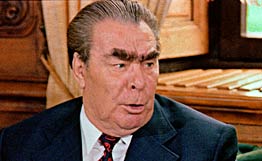 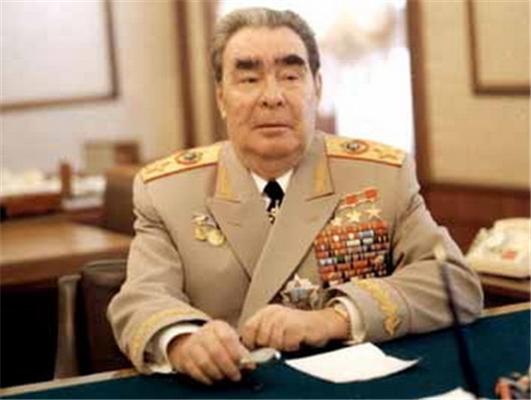 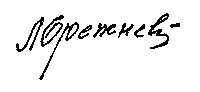 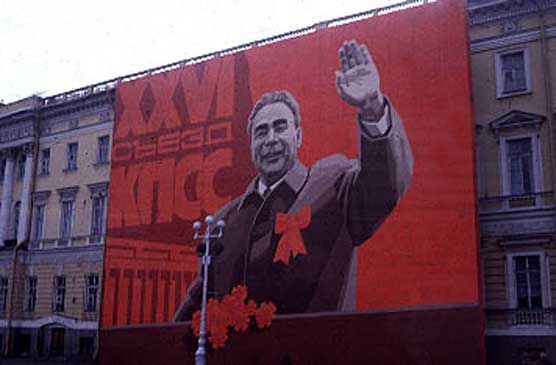 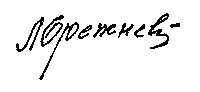